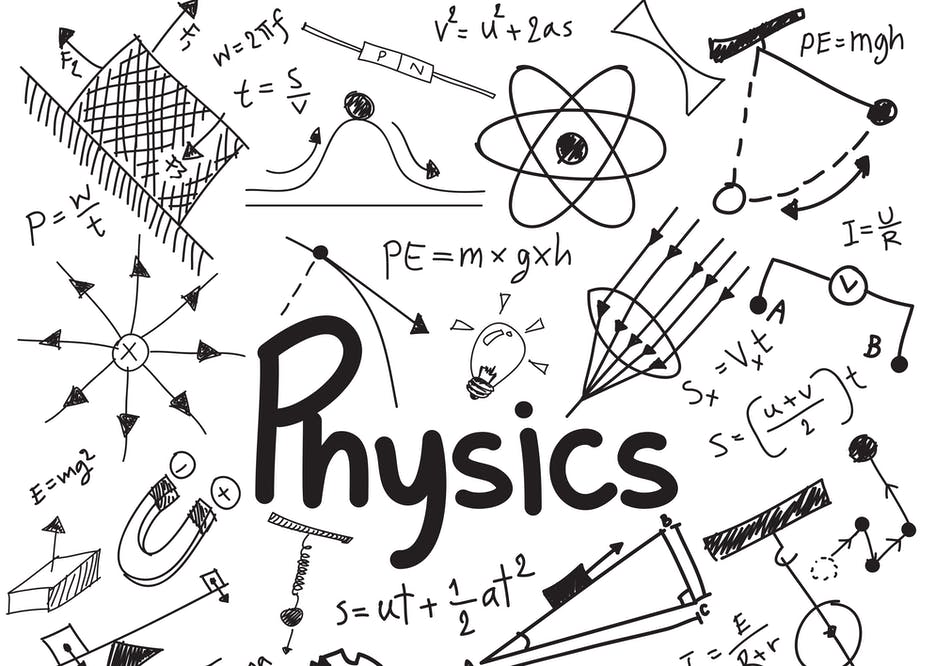 Η διάλεξη θα ξεκινήσει 
στις 10:05 ακριβώς
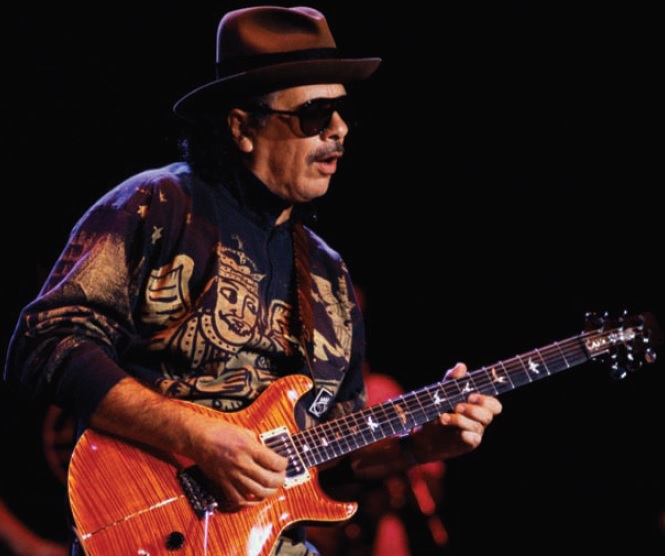 Φυσική για Μηχανικούς
Υπέρθεση
Στάσιμα Κύματα
Εικόνα: O Carlos Santana εκμεταλλεύεται τα στάσιμα κύματα στις χορδές του. Αλλάζει νότα στην κιθάρα του πιέζοντας τις χορδές σε διαφορετικά σημεία, μεγαλώνοντας ή μικραίνοντας το μήκος του τμήματος της χορδής που ταλαντώνεται.
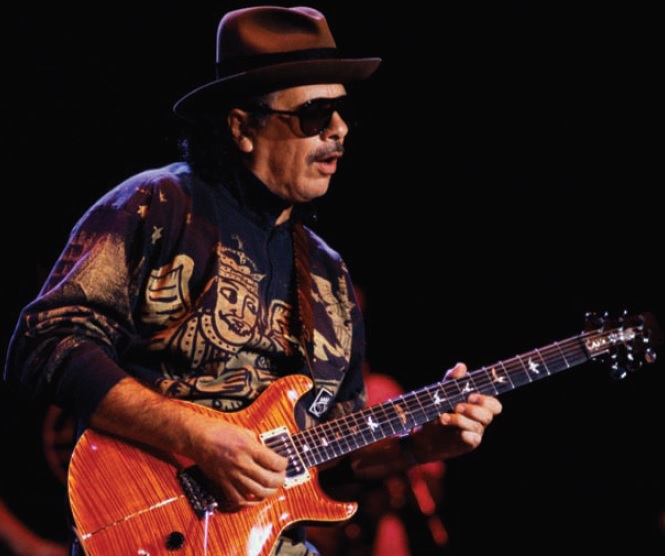 Φυσική για Μηχανικούς
Υπέρθεση
Στάσιμα Κύματα
Εικόνα: O Carlos Santana εκμεταλλεύεται τα στάσιμα κύματα στις χορδές του. Αλλάζει νότα στην κιθάρα του πιέζοντας τις χορδές σε διαφορετικά σημεία, μεγαλώνοντας ή μικραίνοντας το μήκος του τμήματος της χορδής που ταλαντώνεται.
Υπέρθεση
Μελέτη κυματικής

Διαφορά κυμάτων από σωματίδια
Συνδυασμός σωματιδίων δίνει ένα σώμα
Για να συμβεί πρέπει τα σωματίδια να βρίσκονται σε διαφορετικά σημεία του χώρου
Συνδυασμός κυμάτων δίνει ένα κύμα
Για να συμβεί πρέπει τα κύματα να βρίσκονται στο ίδιο σημείο!

Σημαντικό: τα κύματα μπορούν να συνδυαστούν, να συνυπάρξουν, να συμβάλλουν στην ίδια θέση του χώρου!
Για να αναλύσουμε τέτοιες συμπεριφορές, απαιτείται η αρχή της υπέρθεσης
Υπέρθεση
Αρχή της υπέρθεσης

Αν σε κάποιο μέσο διαδίδονται δυο ή περισσότερα κύματα, η συνισταμένη τιμή της κυματοσυνάρτησης σε οποιοδήποτε σημείο είναι το αλγεβρικό άθροισμα των τιμών των κυματοσυναρτήσεων των επιμέρους κυμάτων

Τέτοια κύματα λέγονται γραμμικά

Ο συνδυασμός δυο διαφορετικών κυμάτων στην ίδια περιοχή του χώρου λέγεται συμβολή
Υπέρθεση
Αρχή της υπέρθεσης








     
    Ενισχυτική Συμβολή                  Καταστρεπτική Συμβολή
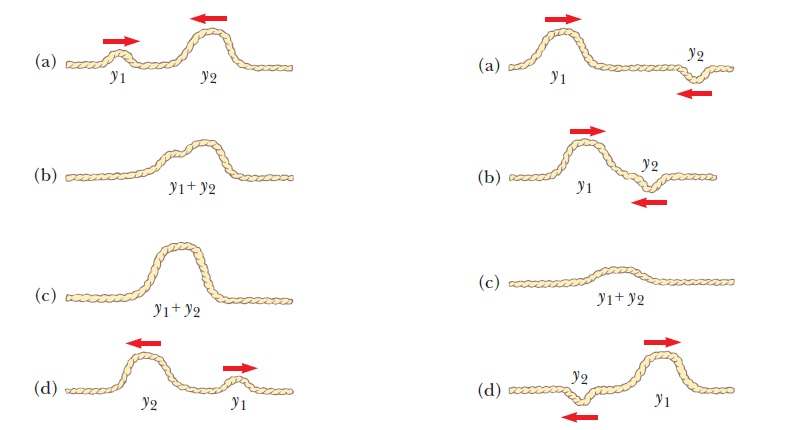 Υπέρθεση
Αρχή της υπέρθεσης
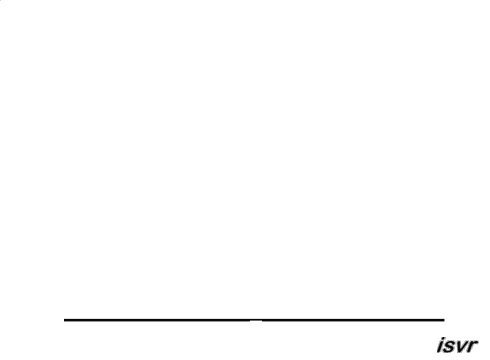 Υπέρθεση
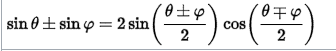 Υπέρθεση
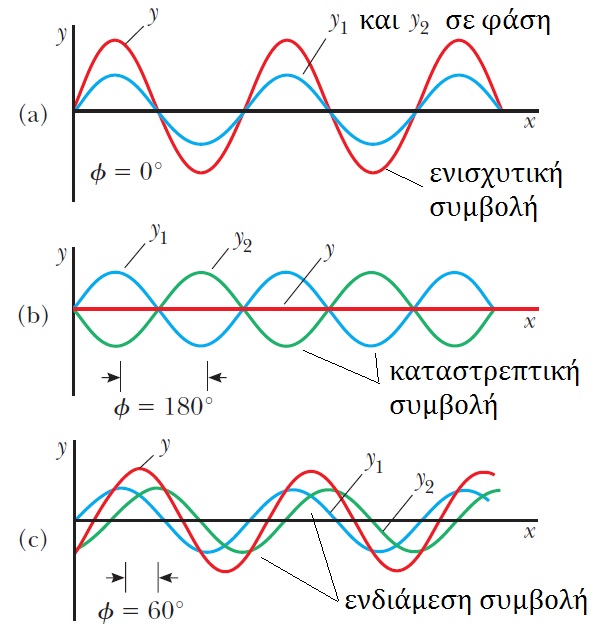 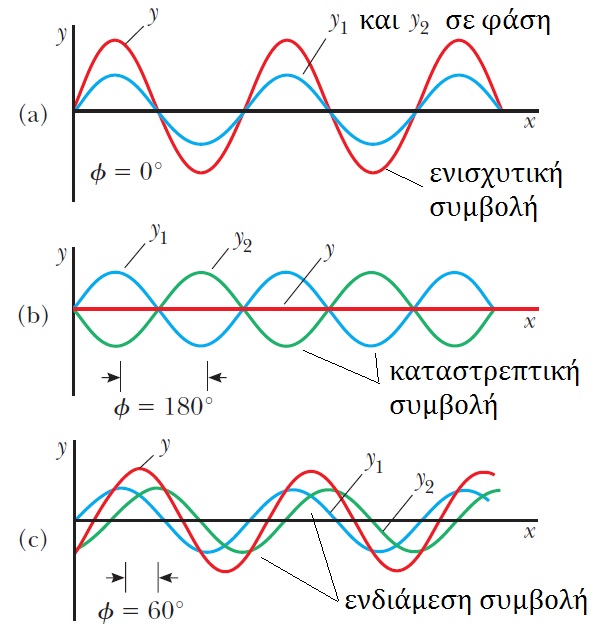 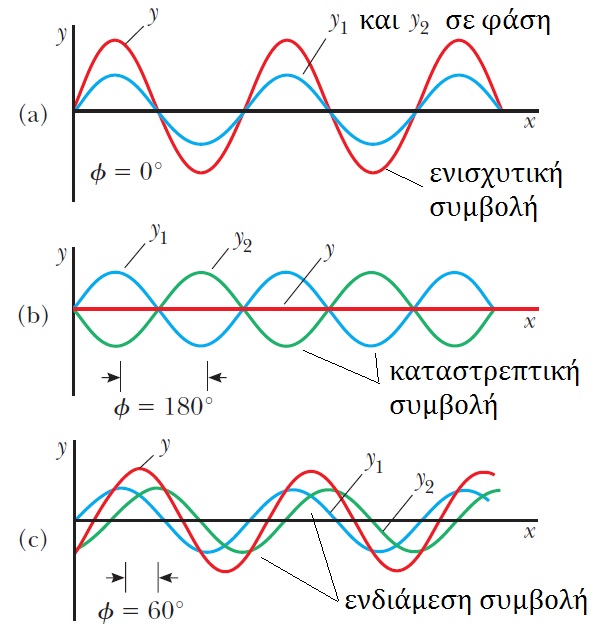 Υπέρθεση
Υπέρθεση ημιτονοειδών κυμάτων
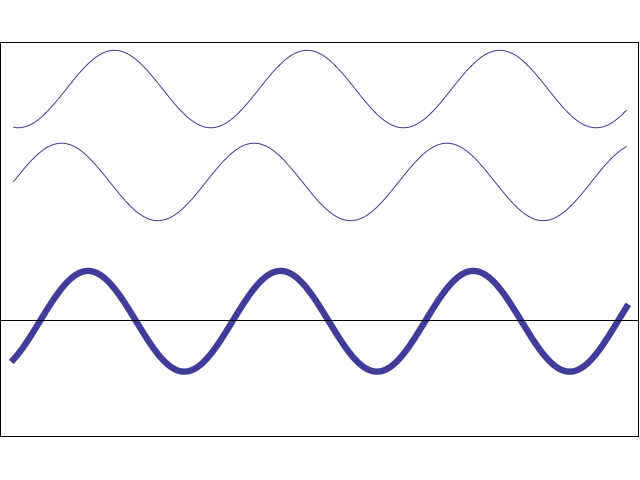 Υπέρθεση
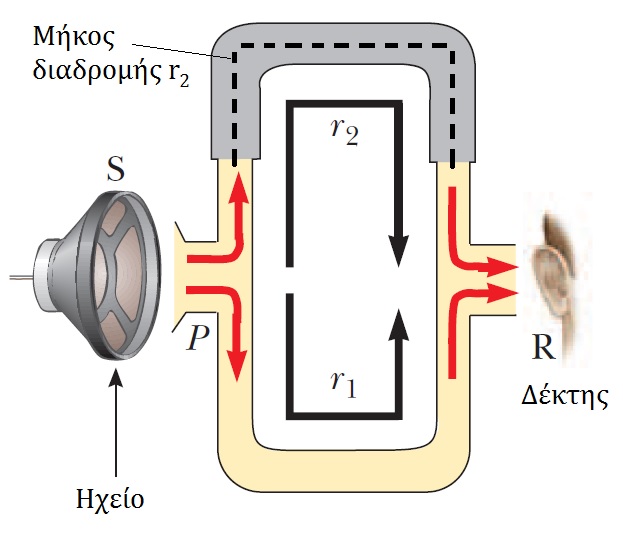 Υπέρθεση
Υπέρθεση
Υπέρθεση
Συμβολή ηχητικών κυμάτων
Καταστρεπτική συμβολή – πότε συμβαίνει?
Λόγω διαφοράς αρχικής φάσης Δφ - (a)
Λόγω διαφορετικής θέσης της πηγής - (b)
Διαφορετικό μήκος διαδρομής Δr
Λόγω και των δυο παραπάνω παραγόντων - (c)
Στο παρακάτω σχήμα, έχουμε ΔΦ = π σε κάθε περίπτωση
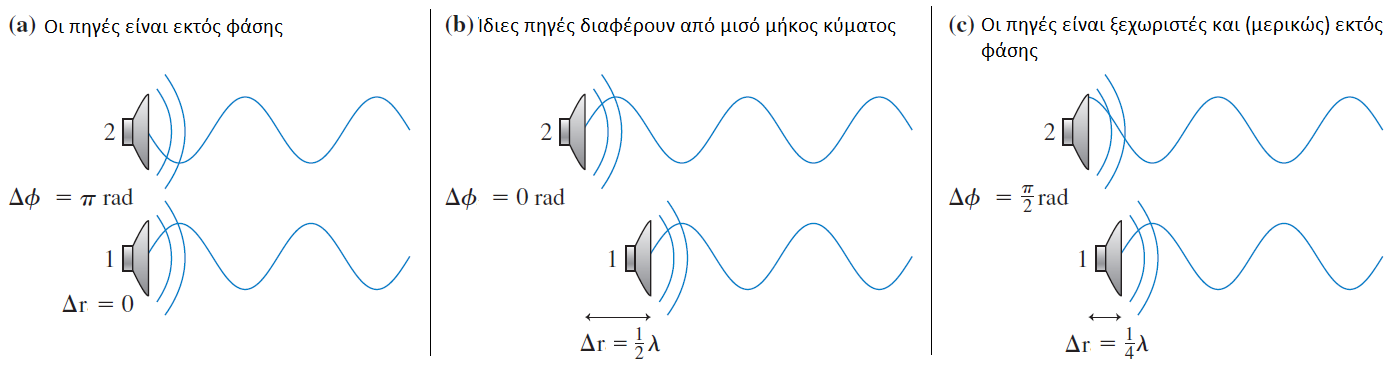 Υπέρθεση
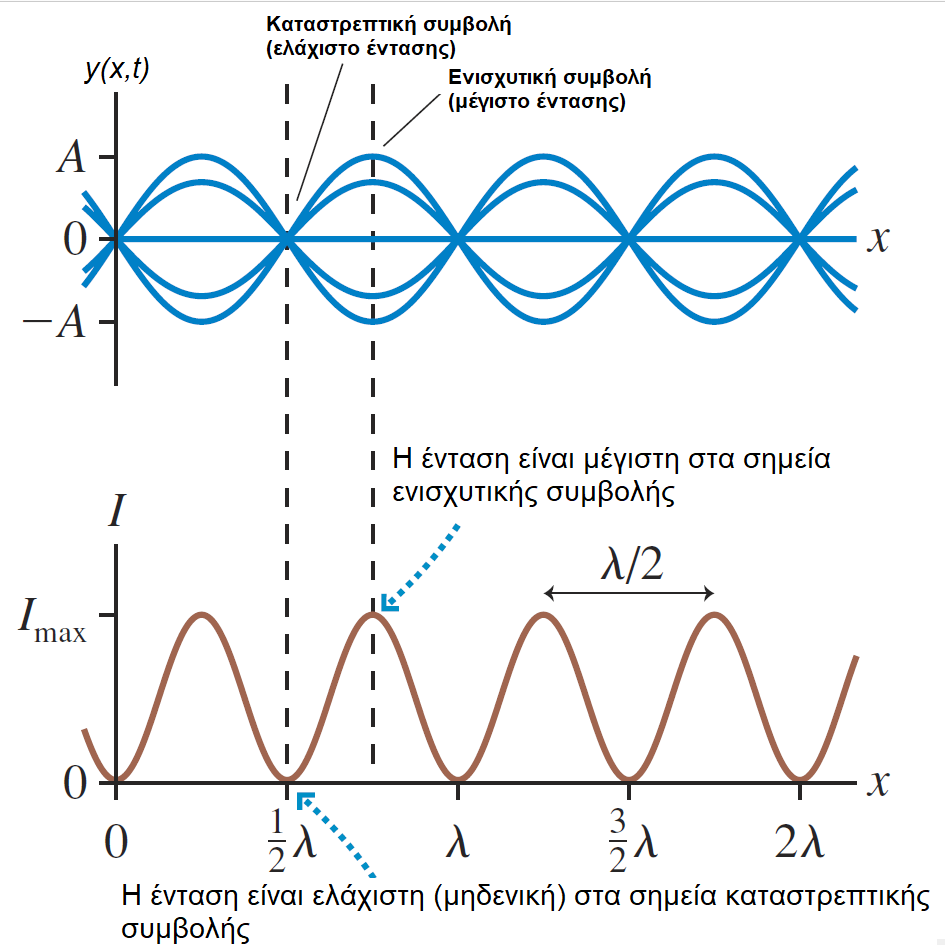 https://www.youtube.com/watch?v=b87QZtYKmqo
Υπέρθεση
Παράδειγμα:
Δυο ηχεία απέχουν 3 m μεταξύ τους είναι συνδεδεμένα με το ίδιο στερεοφωνικό. Ένας ακροατής βρίσκεται αρχικά στο σημείο Ο, που απέχει 8 m από το μέσον της ευθείας που ενώνει τα δυο ηχεία. Στη συνέχεια μετακινείται στο σημείο P, το οποίο έχει κάθετη απόσταση 0.35 m από το Ο και ακούει το πρώτο ελάχιστο της έντασης του ήχου. Ποια είναι η συχνότητα του ήχου;
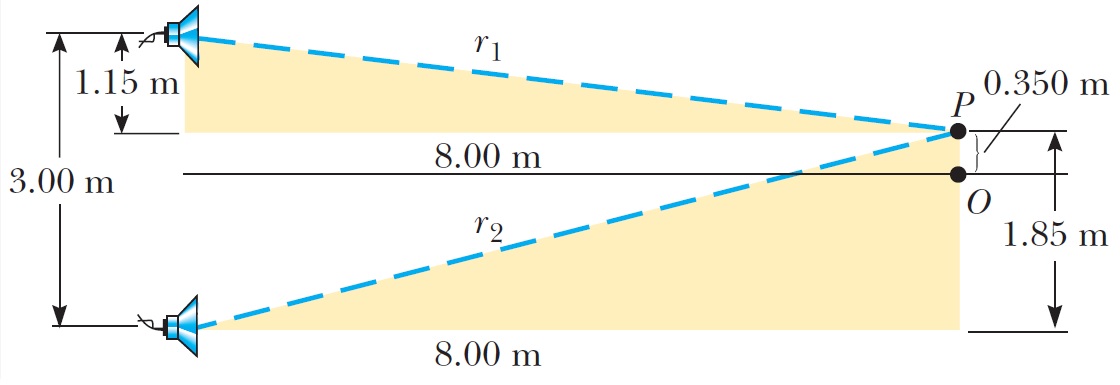 Υπέρθεση
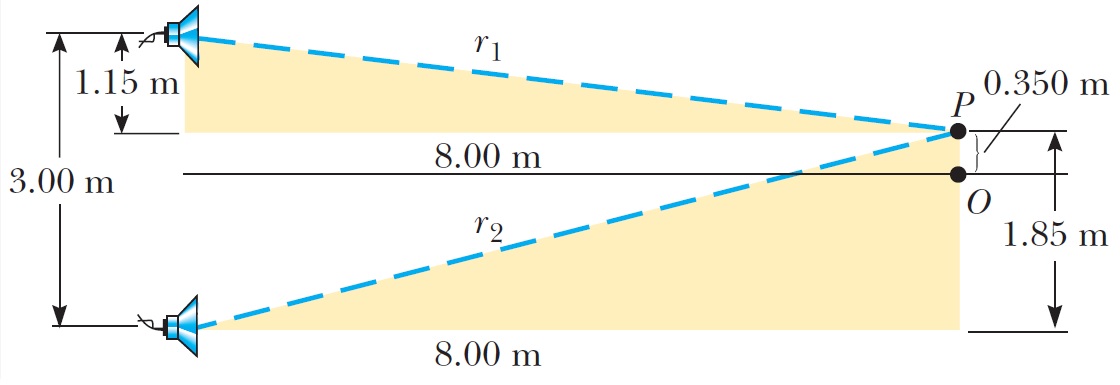 Παράδειγμα – Λύση:
Υπέρθεση
Παράδειγμα:
Δυο ηχεία στέκονται μπροστά σας δίπλα-δίπλα και παίζουν την ίδια συχνότητα. Αρχικά δεν ακούτε κάποιον ήχο. 
Τότε ένα από τα ηχεία αρχίζει σιγά σιγά να κινείται μακριά από σας. Η ένταση του ήχου αυξάνεται όσο η απόσταση μεταξύ των ηχείων αυξάνεται, φτάνοντας ένα μέγιστο όταν τα ηχεία βρίσκονται σε απόσταση 0.75 m μεταξύ τους. 
Τότε, όσο το ηχείο συνεχίζει να κινείται, η ένταση αρχίζει να μειώνεται. Πόση είναι η απόσταση μεταξύ των ηχείων όταν η ένταση του ήχου γίνει ξανά ελάχιστη?
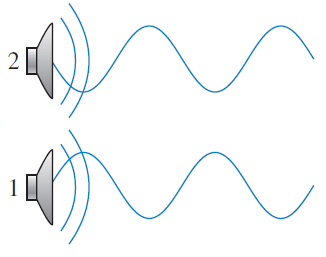 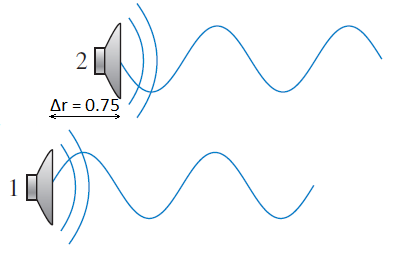 Υπέρθεση
Παράδειγμα – Λύση:
Δυο ηχεία στέκονται μπροστά σας δίπλα-δίπλα και παίζουν την ίδια συχνότητα. Αρχικά δεν ακούτε κάποιον ήχο. Τότε ένα από τα ηχεία αρχίζει σιγά σιγά να κινείται μακριά από σας. Η ένταση του ήχου αυξάνεται όσο η απόσταση μεταξύ των ηχείων αυξάνεται, φτάνοντας ένα μέγιστο όταν τα ηχεία βρίσκονται σε απόσταση 0.75 m μεταξύ τους. Τότε, όσο το ηχείο συνεχίζει να κινείται, η ένταση αρχίζει να μειώνεται. Πόση είναι η απόσταση μεταξύ των ηχείων όταν η ένταση του ήχου γίνει ξανά ελάχιστη?
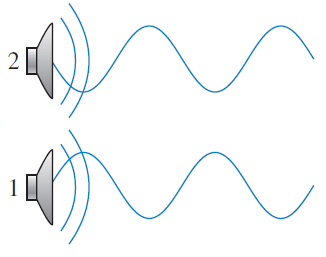 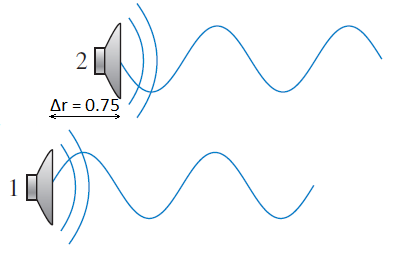 Υπέρθεση
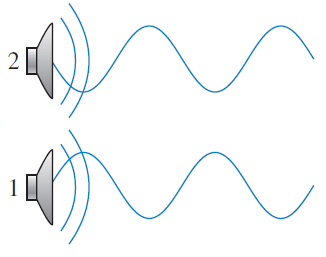 Παράδειγμα – Λύση:
Δυο ηχεία στέκονται μπροστά σας δίπλα-δίπλα και παίζουν την ίδια συχνότητα. Αρχικά δεν ακούτε κάποιον ήχο. Τότε ένα από τα ηχεία αρχίζει σιγά σιγά να κινείται μακριά από σας. Η ένταση του ήχου αυξάνεται όσο η απόσταση μεταξύ των ηχείων αυξάνεται, φτάνοντας ένα μέγιστο όταν τα ηχεία βρίσκονται σε απόσταση 0.75 m μεταξύ τους. Τότε, όσο το ηχείο συνεχίζει να κινείται, η ένταση αρχίζει να μειώνεται. Πόση είναι η απόσταση μεταξύ των ηχείων όταν η ένταση του ήχου γίνει ξανά ελάχιστη?
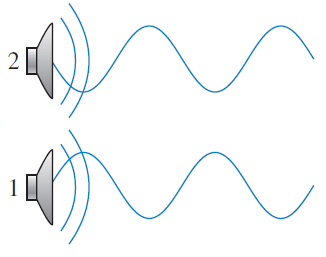 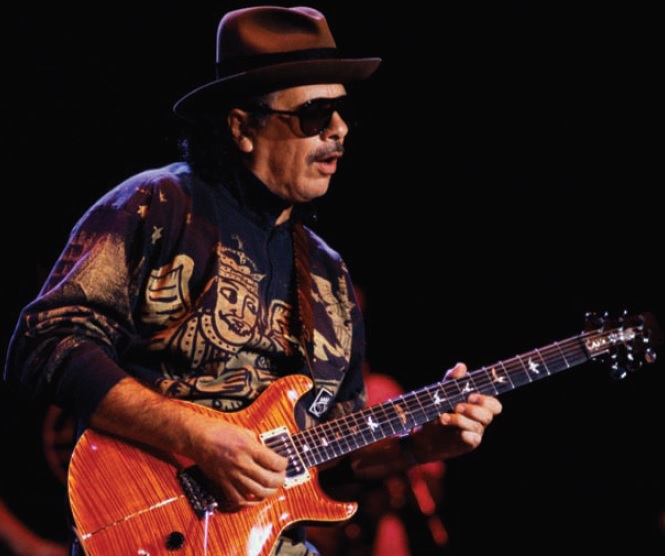 Φυσική για Μηχανικούς
Υπέρθεση
Στάσιμα Κύματα
Εικόνα: O Carlos Santana εκμεταλλεύεται τα στάσιμα κύματα στις χορδές του. Αλλάζει νότα στην κιθάρα του πιέζοντας τις χορδές σε διαφορετικά σημεία, μεγαλώνοντας ή μικραίνοντας το μήκος του τμήματος της χορδής που ταλαντώνεται.
Στάσιμα Κύματα
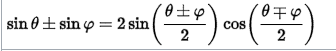 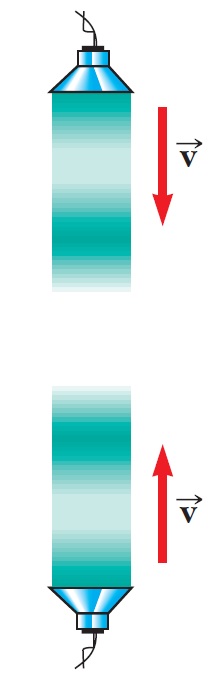 Στάσιμα Κύματα
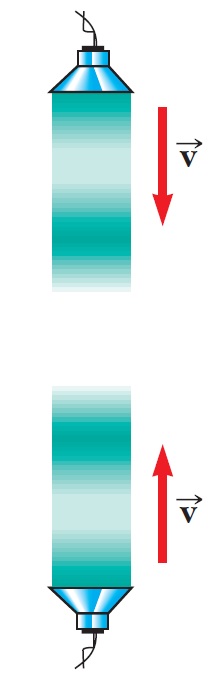 Στάσιμα Κύματα
Στάσιμα κύματα
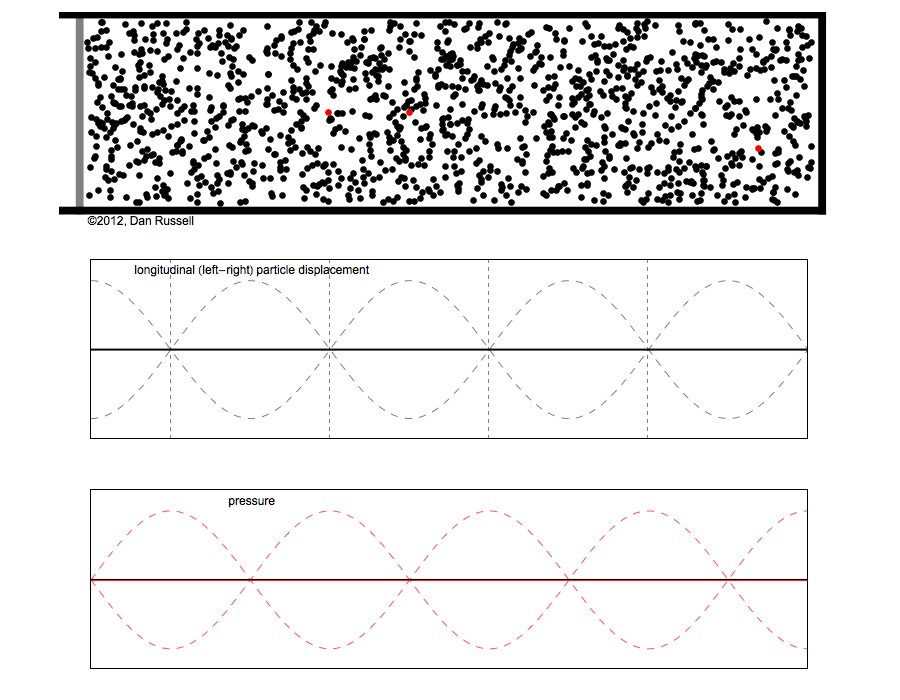 Μετατόπιση
Πίεση
Στάσιμα Κύματα
Στάσιμα Κύματα
Στάσιμα κύματα
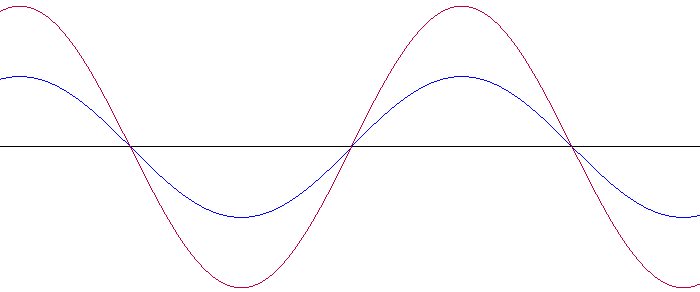 Στάσιμα Κύματα
Στάσιμα κύματα
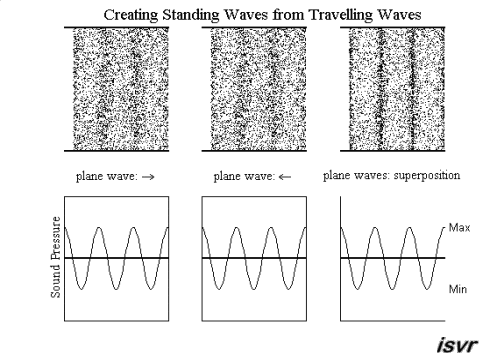 Συνεχίζεται...